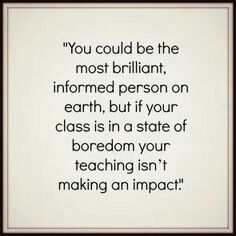 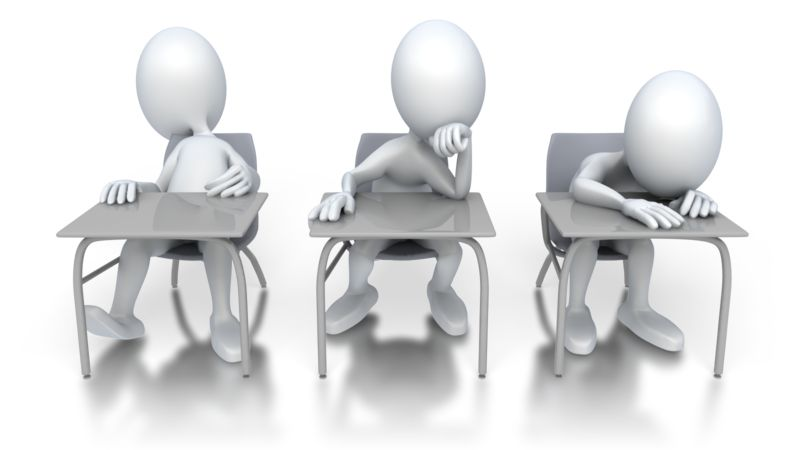 LSUA CTE - 2022
How to Make Classrooms More Engaging Using Simple Assessments to Formative Assessments
Sarah Barnes & Sona Kumar
LSUA CTE - 2022
Learning-Centered Teaching:
Allowing Students to be in the Driver’s Seat
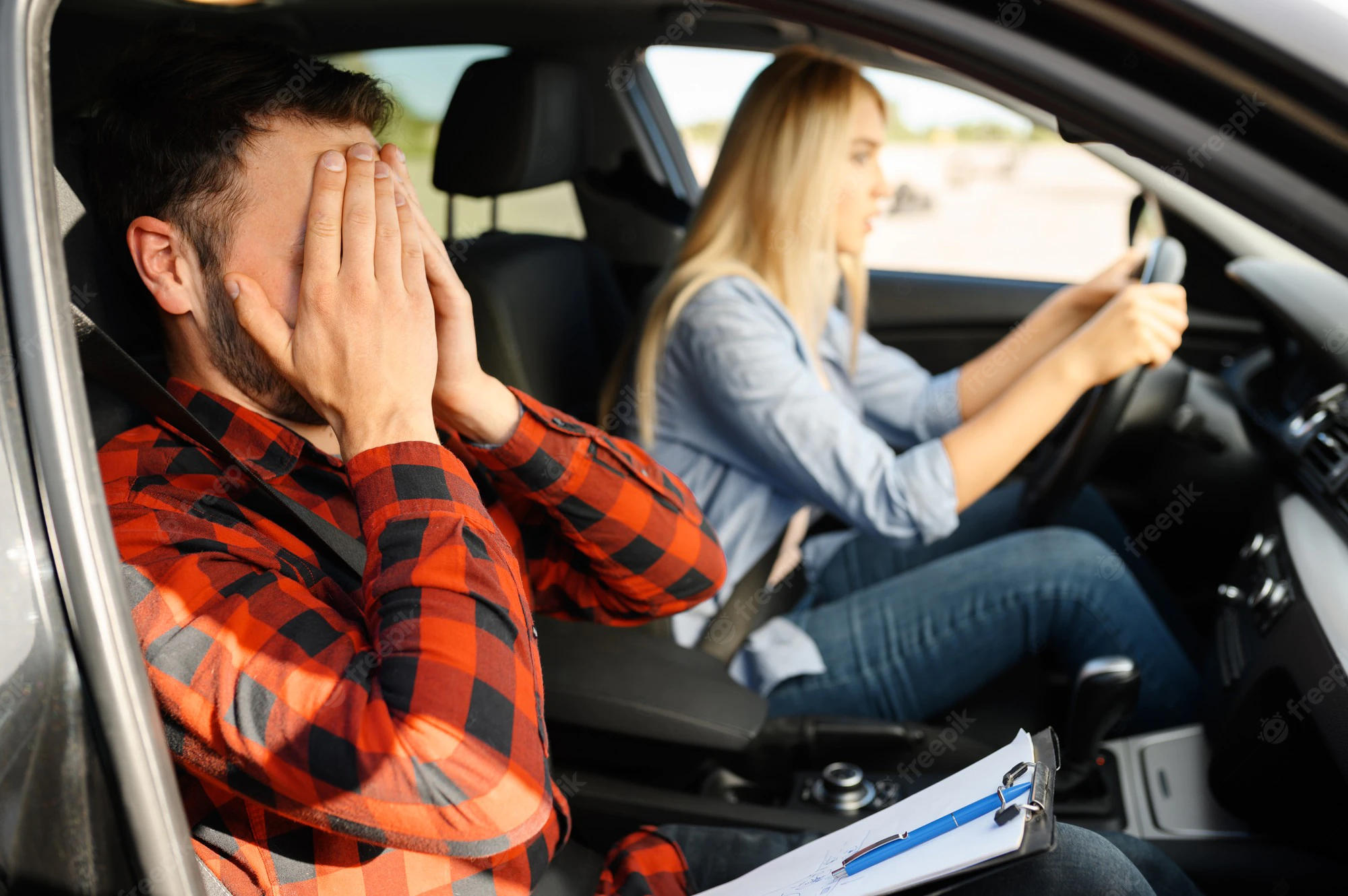 Sarah Barnes
Center for Teaching Excellence Conference 2018
Fall 2018
Let’s Keep it Simple…Increasing Engagement using Simple Assessments while in the Classroom
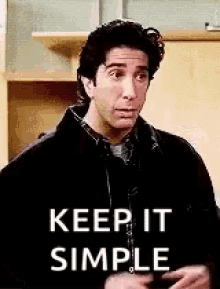 Objective:


Discuss & create ways to initiate more engagement from our students to inspire deeper learning.
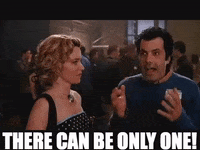 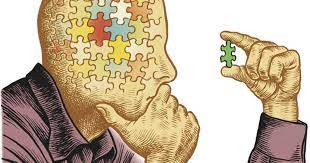 Guided Reflective Practice (GRP)
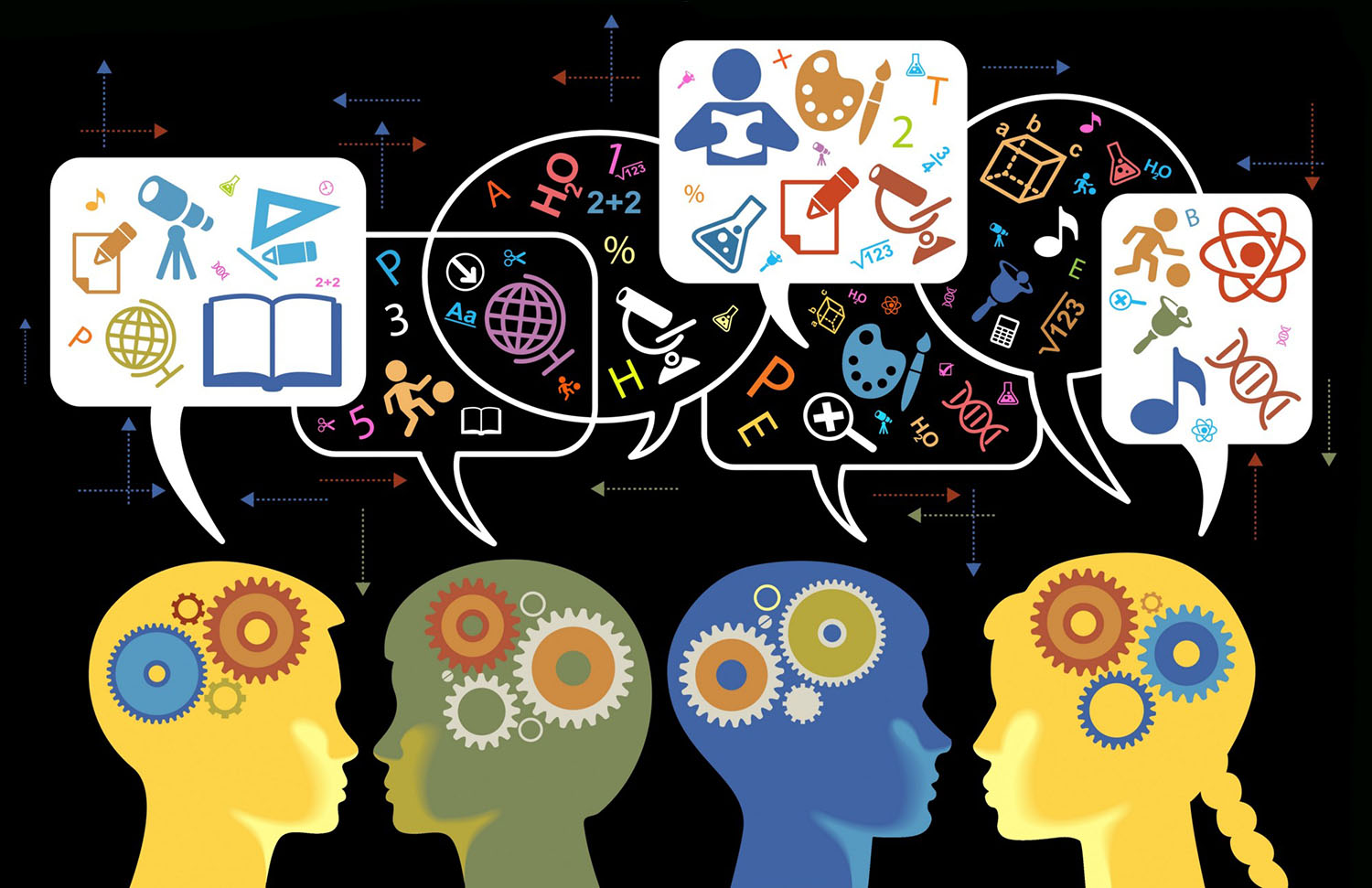 Thinking with Things
Reflection vs. Reflective Practice
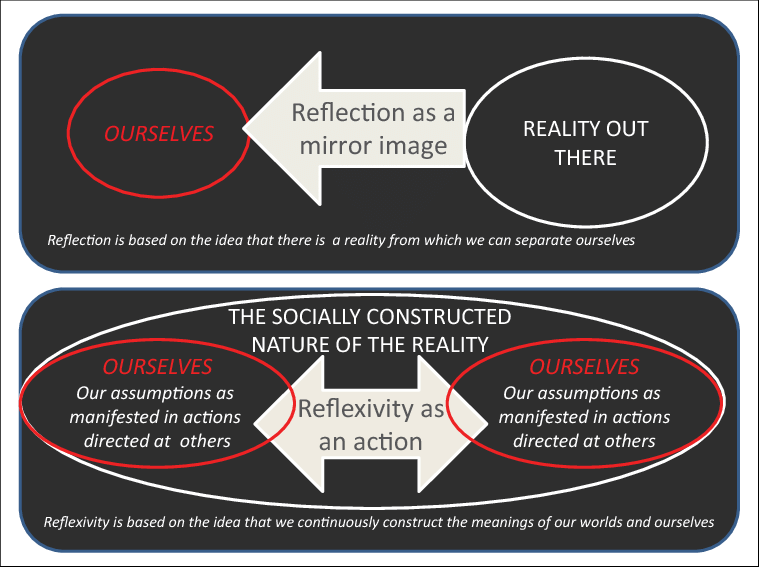 John Dewey (RP) 
Scott Greenberger (GRP)
What? Why? How did I feel? What did I learn? What will I do differently next time?
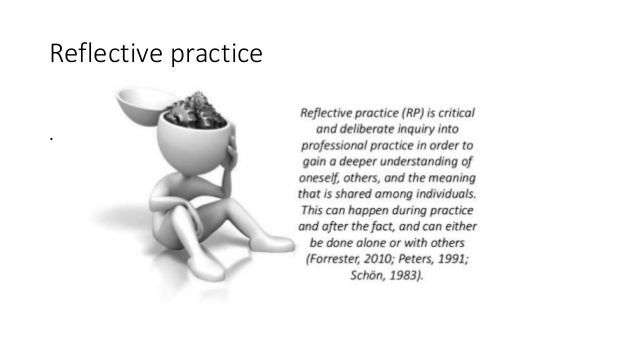 Questioning why things are as they are and thinking how they can be done differently.
Continuously learning everyday behavior while testing them out (learning with experience - on the job training).
Reflection usually stops after the experience…true reflection comes after the experience
Intro to Reflective Practice
Benefits:
Conscious of bias and discrimination
Look at things from different perspectives
Avoid past mistakes
Challenged practice to improve
Maximize opportunities for learning
Active process
Keep skills up to date
Cyclical process
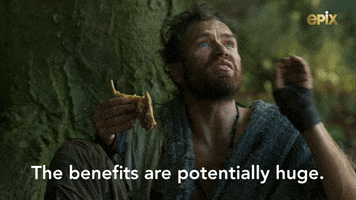 Reflective Practice
Reflective Practice: Self Assessment Tools in the Classroom 
Amy Anderson & Kelly Maguire
Di Breaker 
Roll di 
Each # goes with a question on the board/ppt/paper
What can the numbers represent?
(1) Experience an activity
(2) Share an activity
(3) Process of an activity
(4) Generalize with real world examples
(5) Application - how can you take what you learned and apply it?
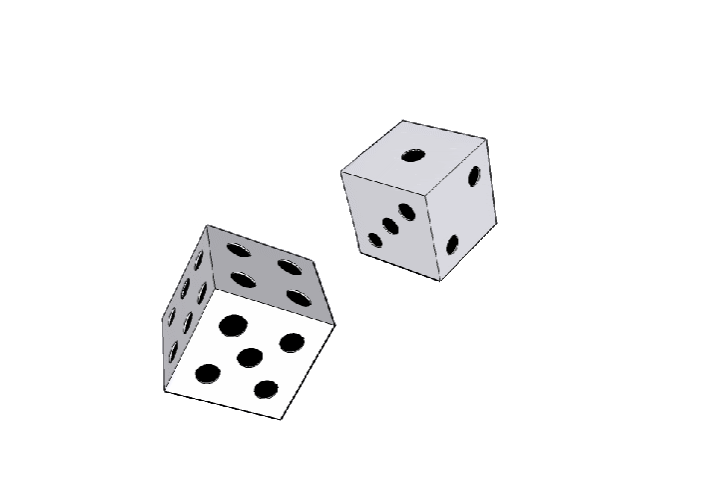 Patient Care: Difficult Patient?
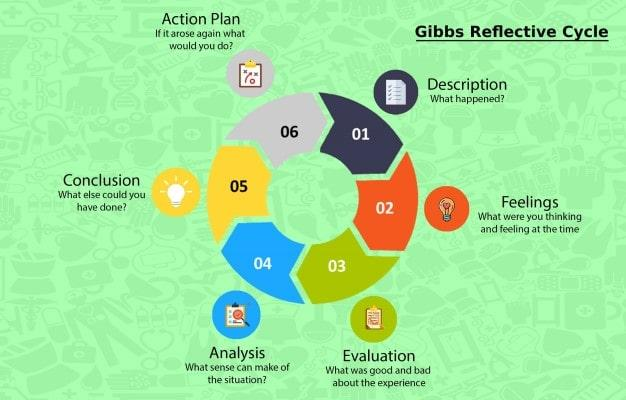 Reflective Practice: Self Assessment Tools in the Classroom (cont.)
Amy Anderson & Kelly Maguire
EXAMPLE:
How do you incorporate reflection in your teaching?
Why is reflection useful for assessing student learning?
What assignments do you assign that could benefit from a reflective assessment?
How do your students currently self-assess in your class?
What are the benefits of self-assessment?
Have you ever used a structured reflection guide before?
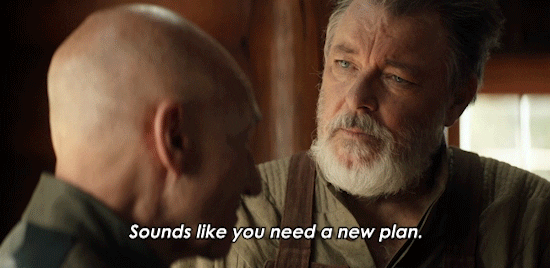 Thinking with Things: Background
Think with our bodies and environments 
Conventional classrooms - “sensory deprivation chambers”
Physical space - shape plays a big role in how and what we teach
“Thing” includes both digital & nondigital
“The attention of the expert must be focused on the task at hand, not the tool itself…the tool becomes an appendage of the expert’s body, a tacit from which to experience the world.” (Polanyi, 1983/166; Kuhn & Davidson, 2007)
Figures - hands and mouth are bigger, why?
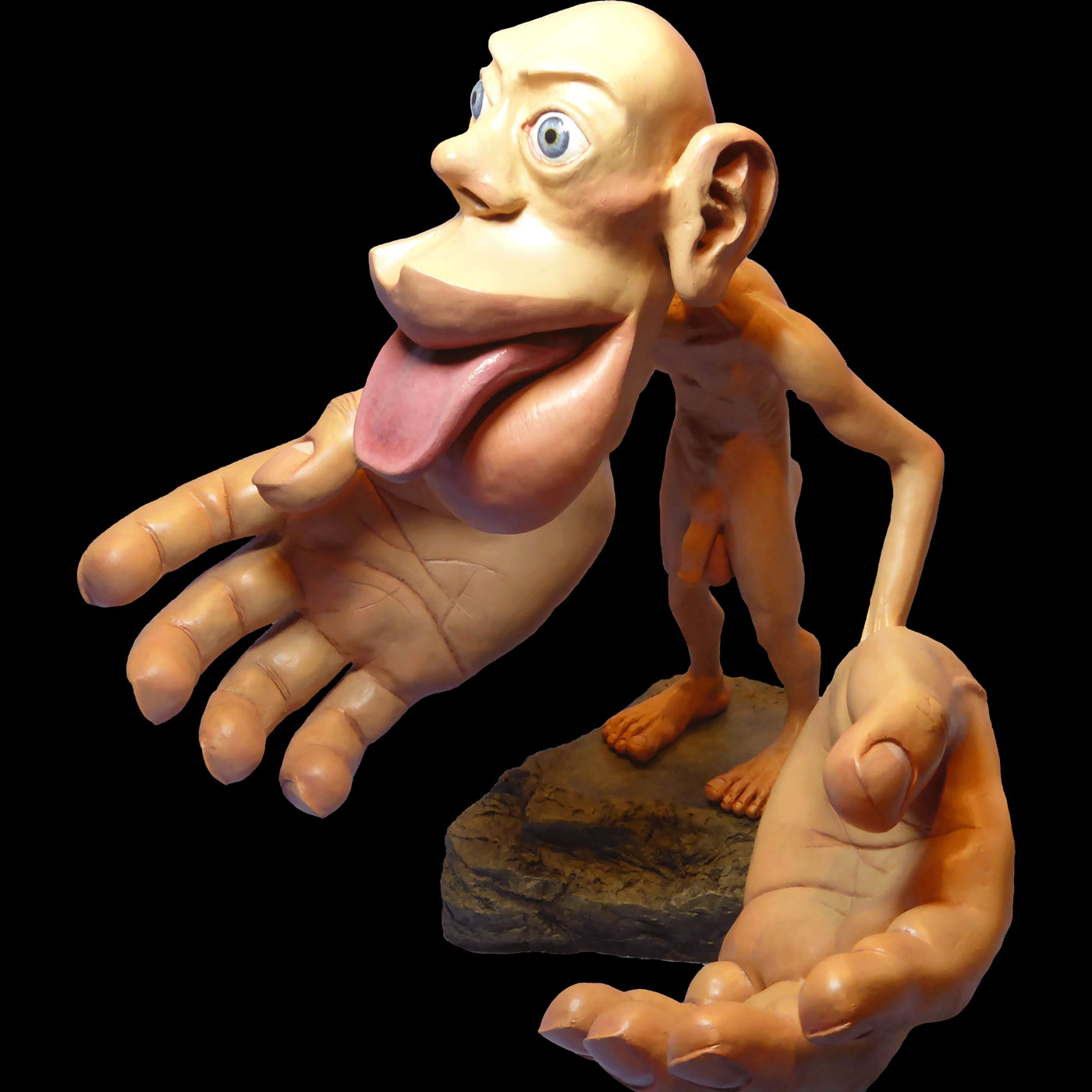 Thinking with Things
Dr. Sarah Kuhn
We manipulate with and interact with our hands
Very low cognitive activities decreases mind wondering
Ex: drawing
Boring survival kits
Knitting
Doodling
Fidget spinner
Other items
Flip chart
Tinker toys
Blocks 
Play-Doh
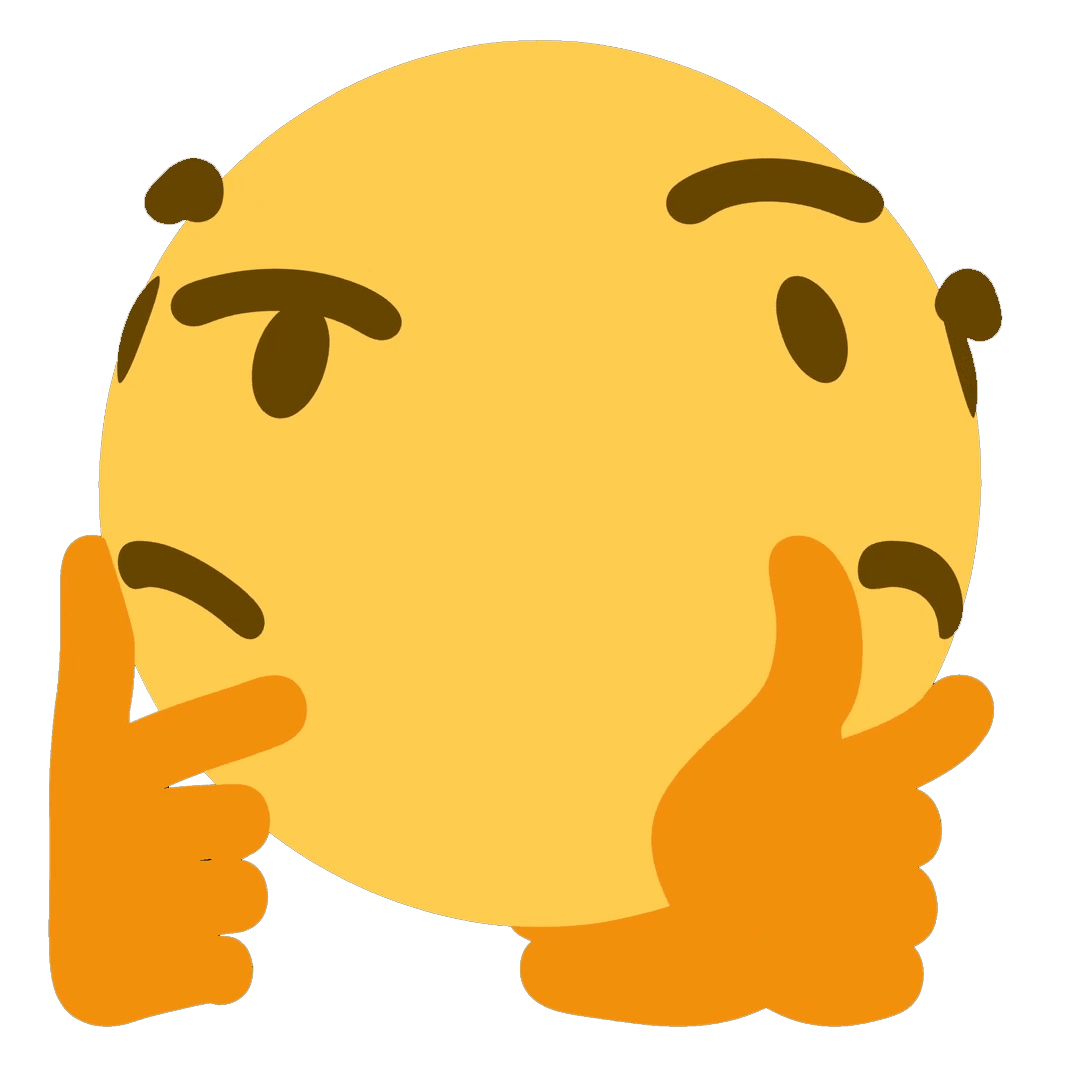 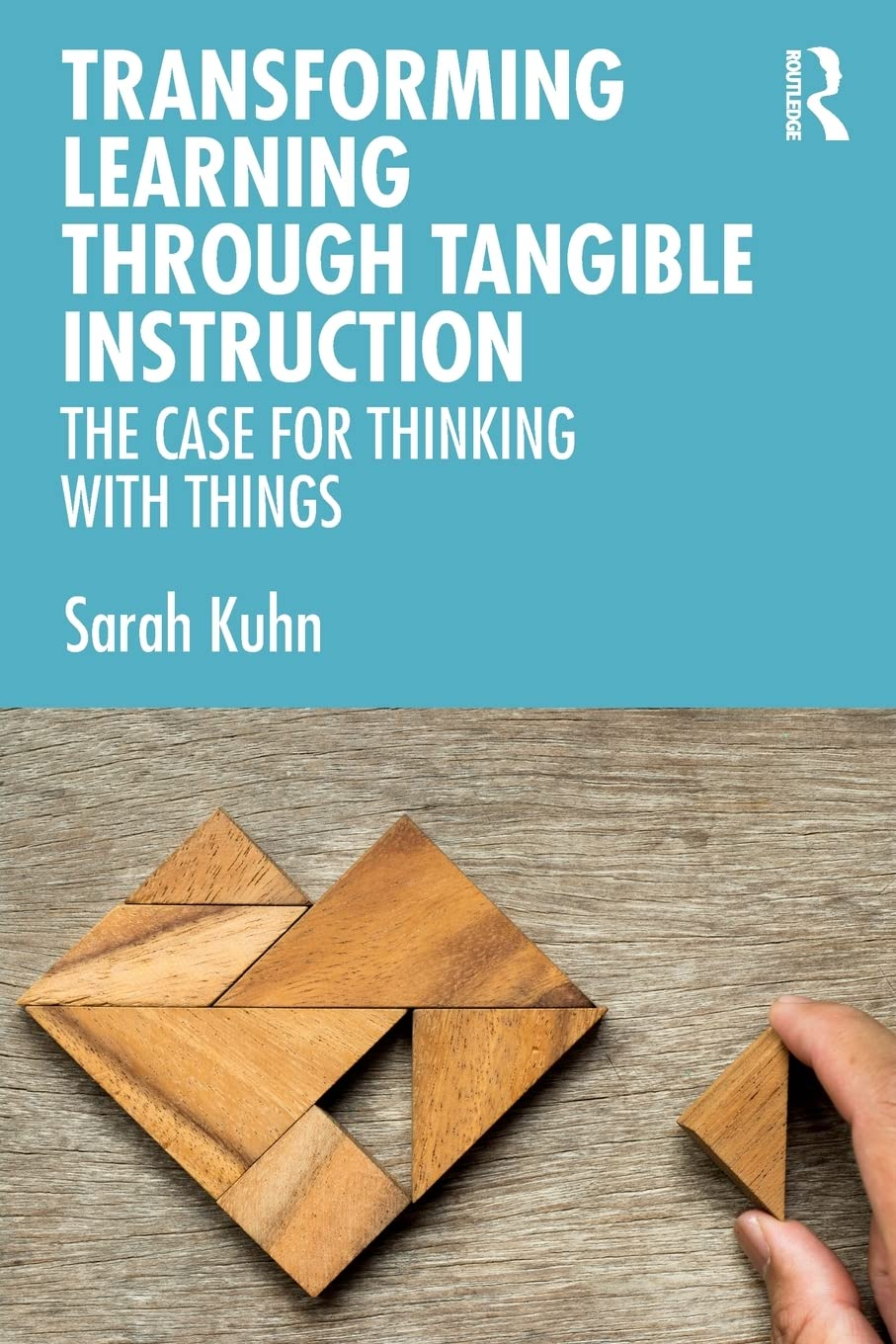 Benefits:
Support reflection and different learning styles.
Make the difficulties of the research design process public, thus normalizing them.
Students become a learning community.
A valuable artifact is created.
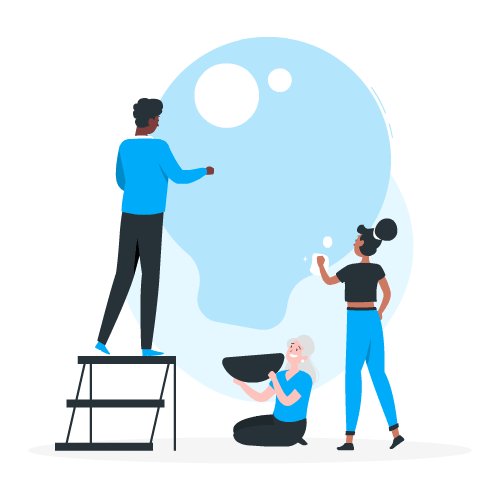 Thinking with Things (cont.)
Dr. Sarah Kuhn
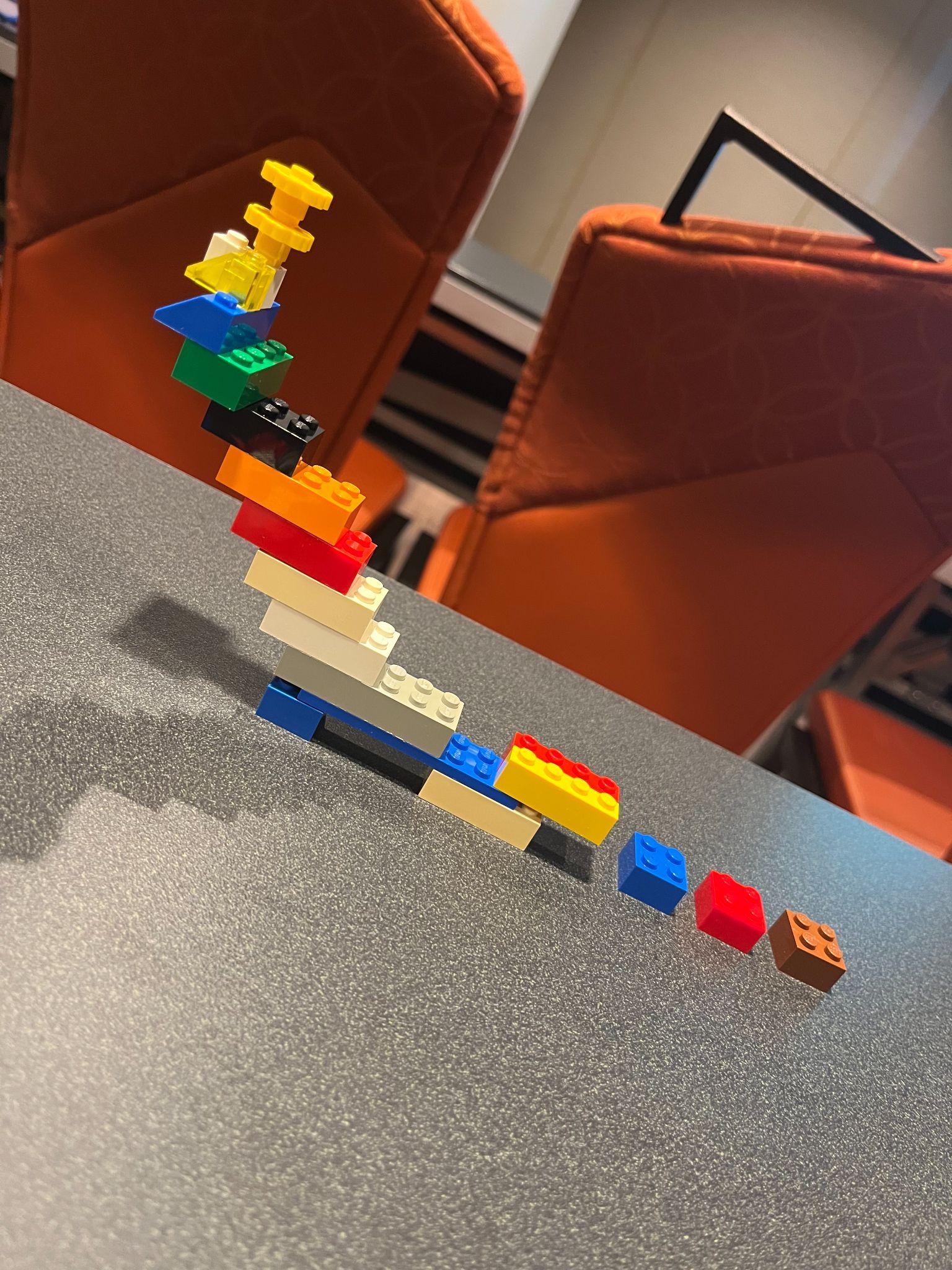 Challenge 1:
What learning challenge would you like to get help with? Build something that can help you describe this challenge.
Thinking with Things (cont.)
Dr. Sarah Kuhn
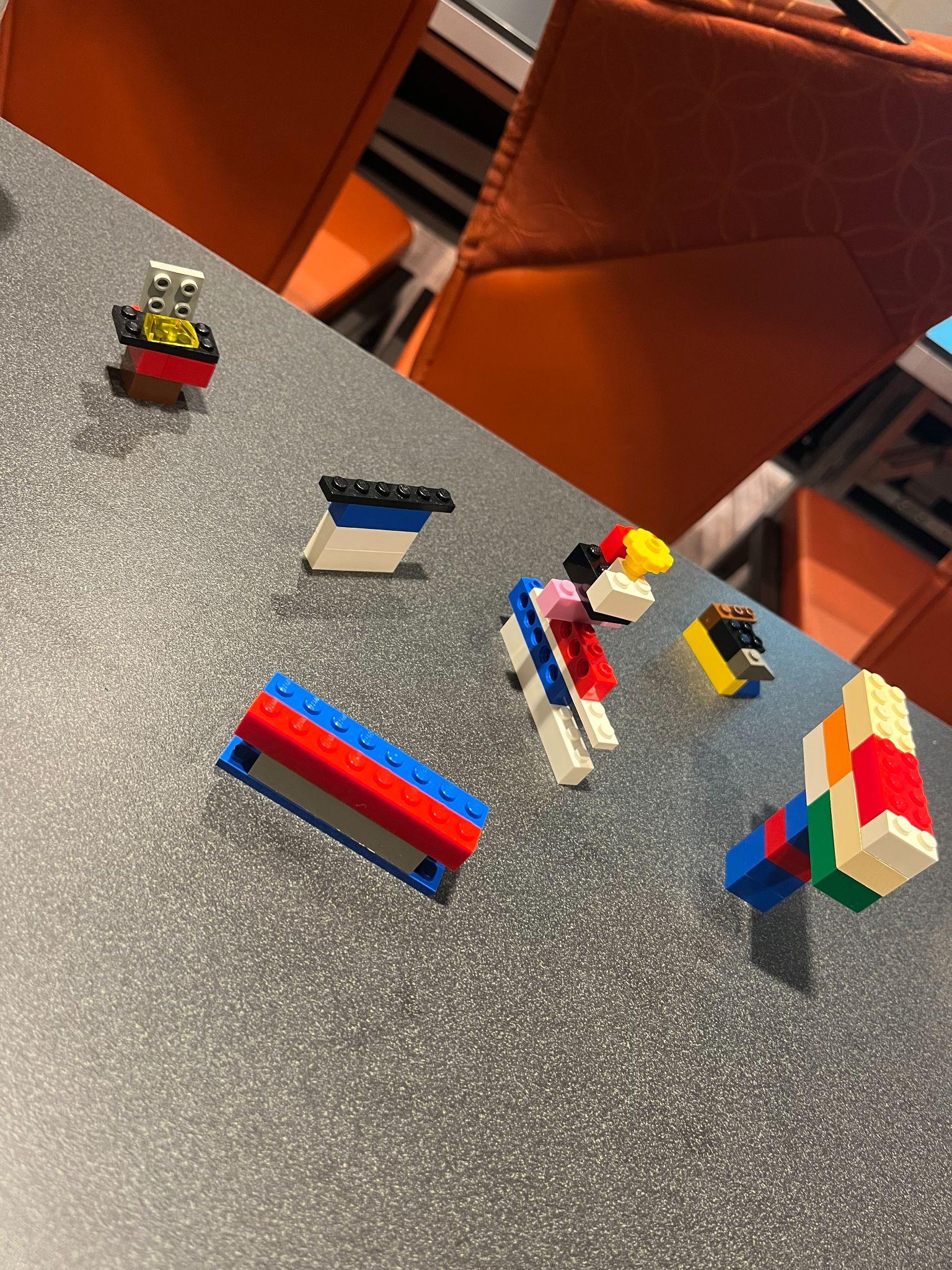 Challenge 2:
Your department has decided to embrace a thinking with things approach. Create a logo sketch of one example of how you might teach a concept in your discipline.
Tube, Patient, x-ray table
Door to the room
Wall and window
Wall unit
Stretcher
Rad Tech - In Class Activities:
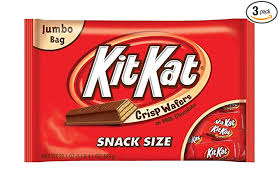 Physics Scenario
Describe the layers of an imaging plate. Explain each section. Will this increase or decrease patient dose? Will this increase/decrease spatial resolution?
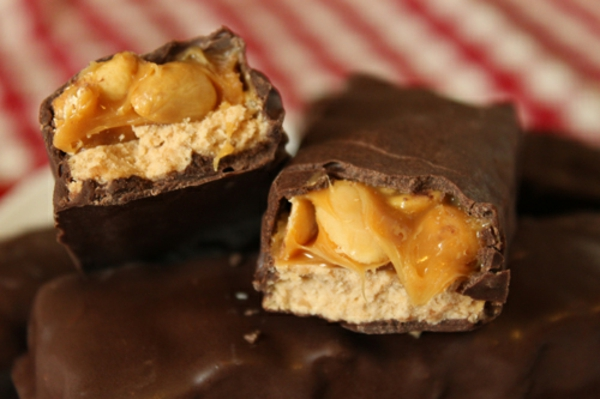 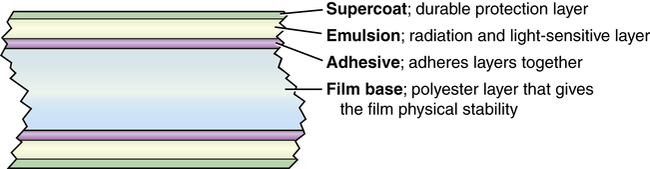 Rad Tech - In Class Activities:
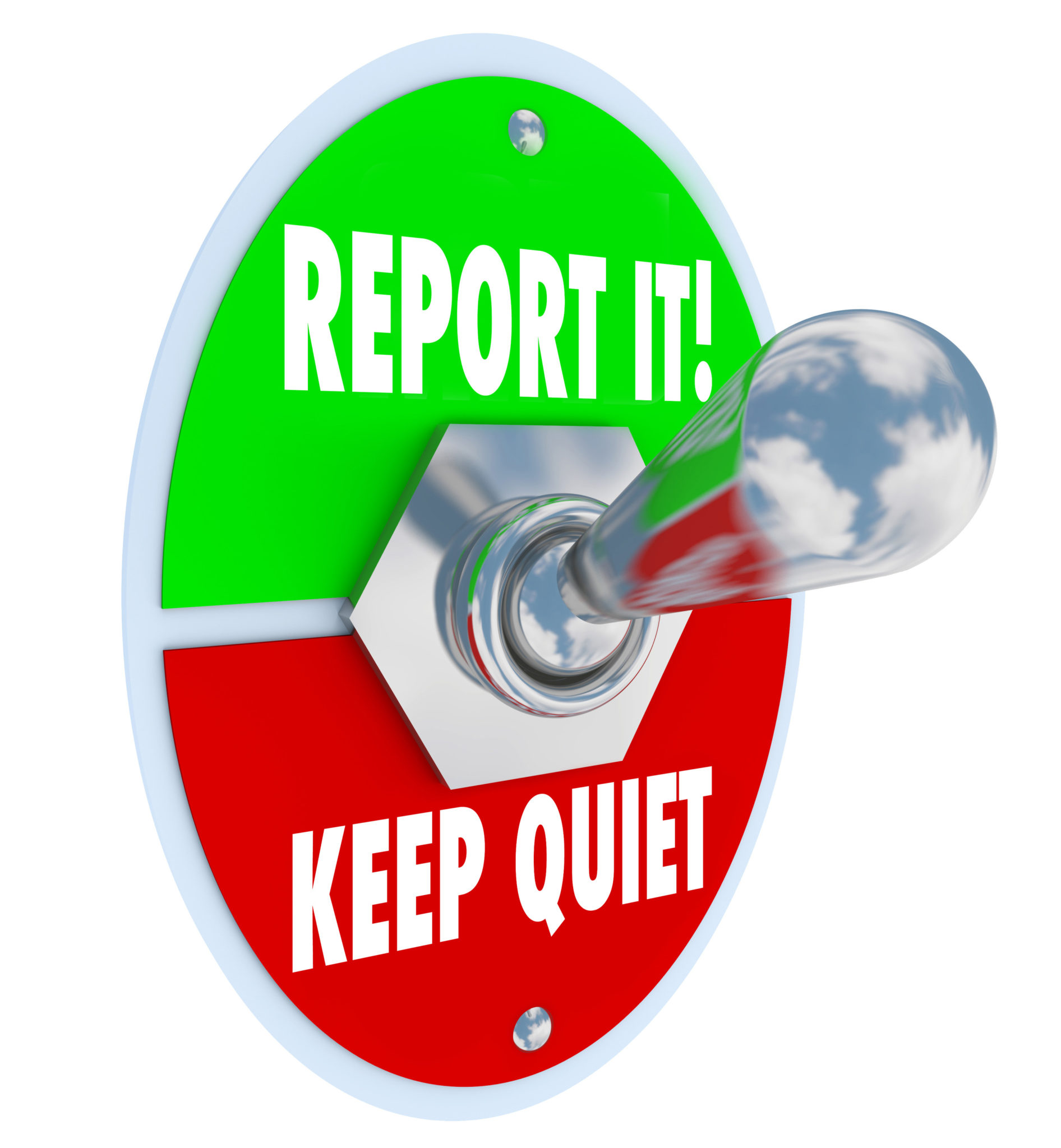 Patient Care Scenario
Think about an ethical violation related to radiology and patient care. What happened & what are the results?
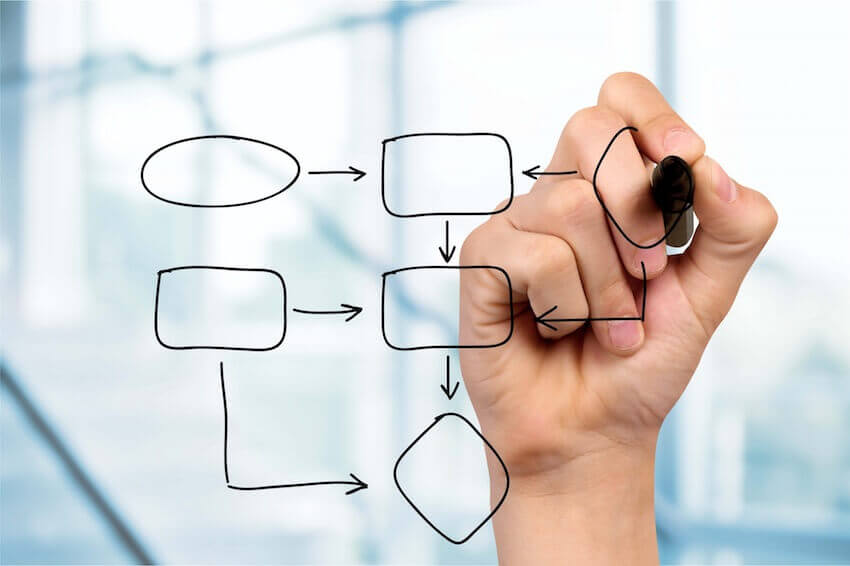 Physics Scenario
Describe the process of x-ray production (latent image to manifest image). CR vs. DR.
When can you use this in your course?
Bell Ringers (beginning of class)
Exit Ticket (end of class)
When things are getting boring…
After chunking information…
Exam reviews
Semester reviews
What other times can you think of?
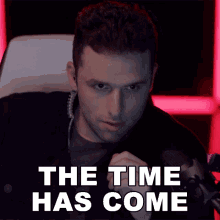 References
Anderson, A. & Maguire, K. (2022, June 5). Guide for reflective practice: 
Self-assessment tool in the classroom [Conference session]. The Teaching 
Professor Conference 2022, Atlanta, Ga, United States. 
Kuhn, S. (2022, June 5). Thinking with things: Creating an engaging and effective 
classroom experience [Conference session]. The Teaching Professor 
Conference 2022, Atlanta, Ga, United States. 
Kuhn, S. & Davidson, J. (2007). Thinking with things, teaching with things. 
Qualitative Research Journal, 7(2), 63-75.
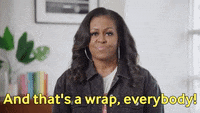 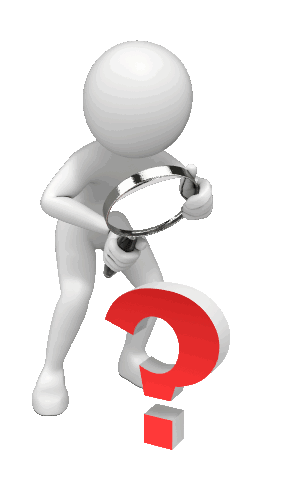 Any 
Questions
Sarah Barnes, MBA, RT, (R)(CT)
Assistant Professor, Clinical Coordinator
Radiologic Technology Program,
Dept. of Allied Health, LSUA
sbarnes@lsua.edu